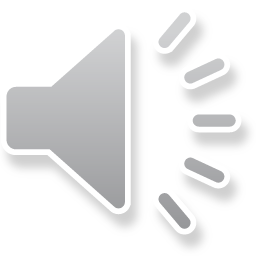 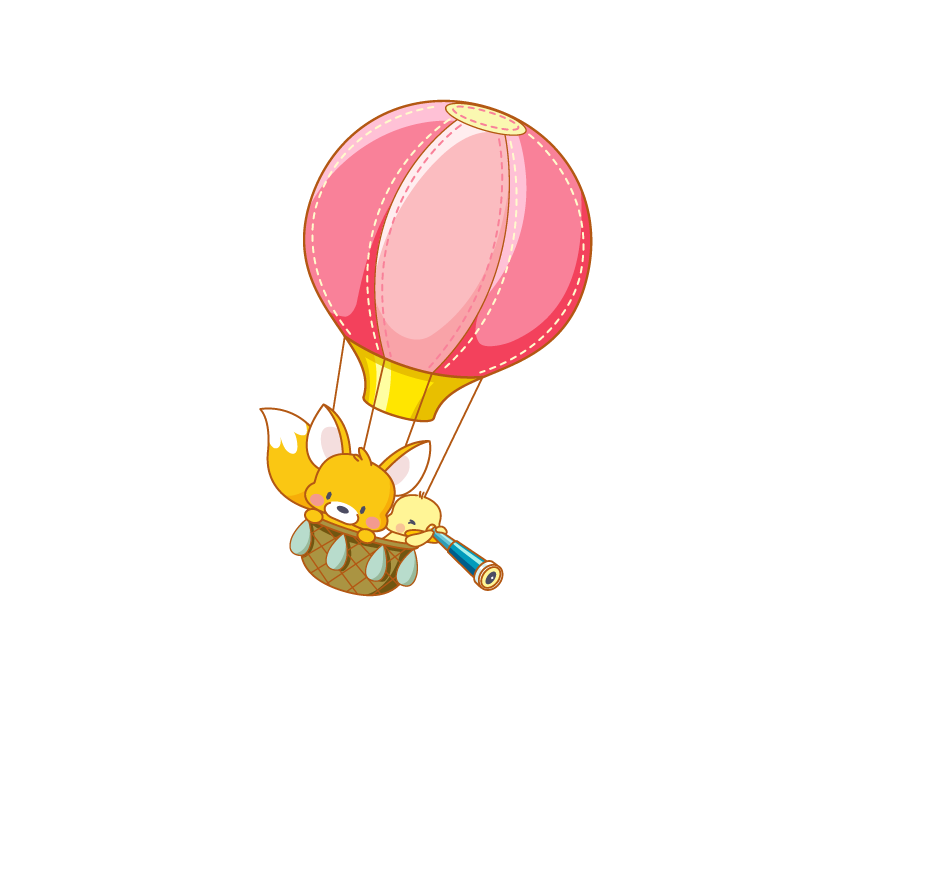 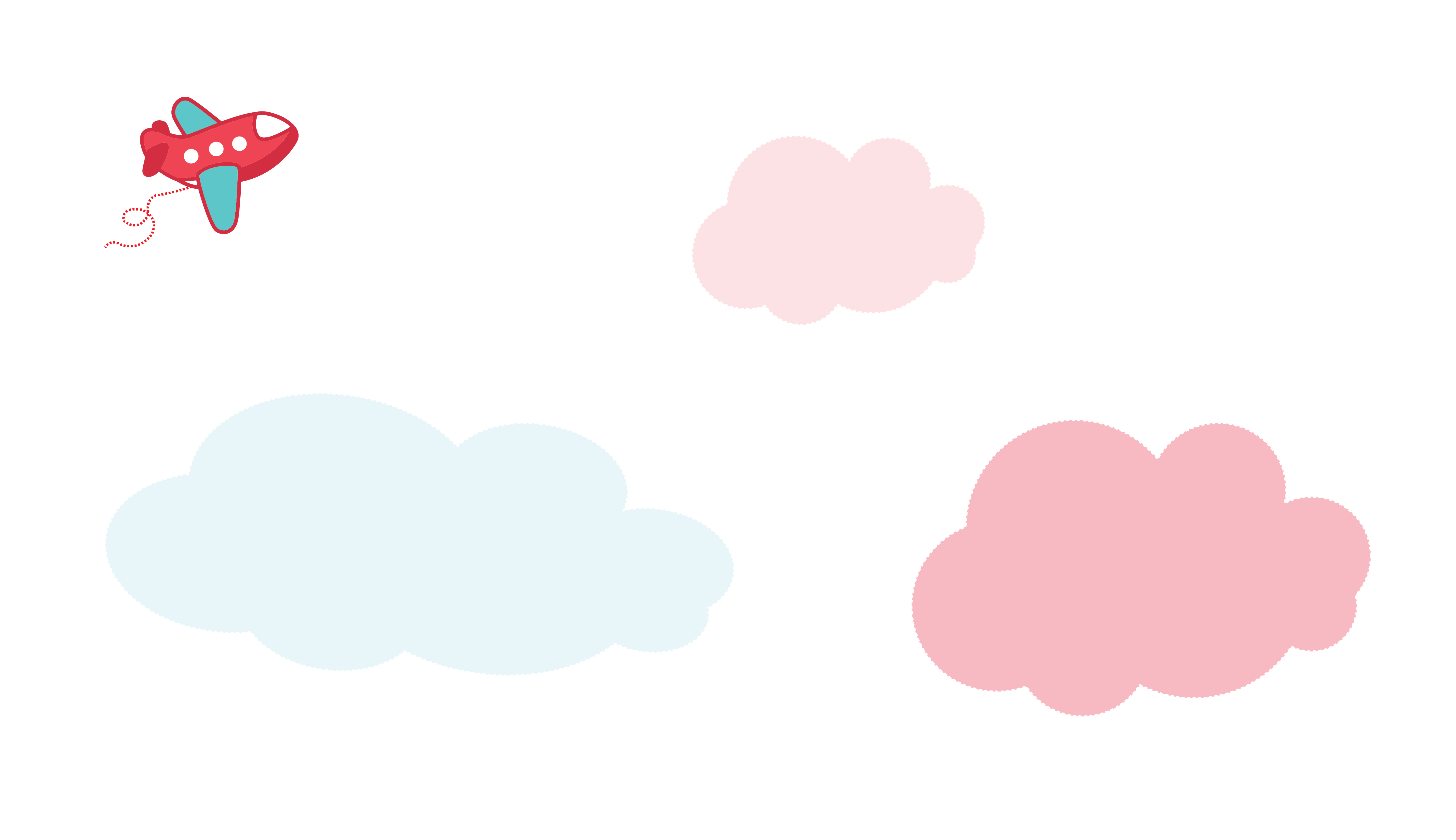 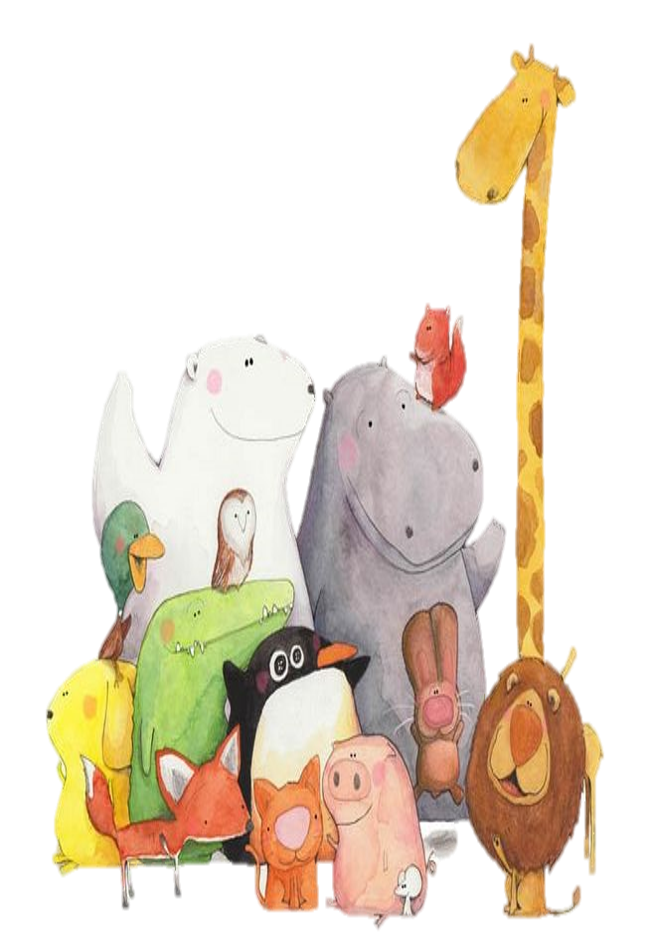 Tập viết chữ hoa 
U, Ư
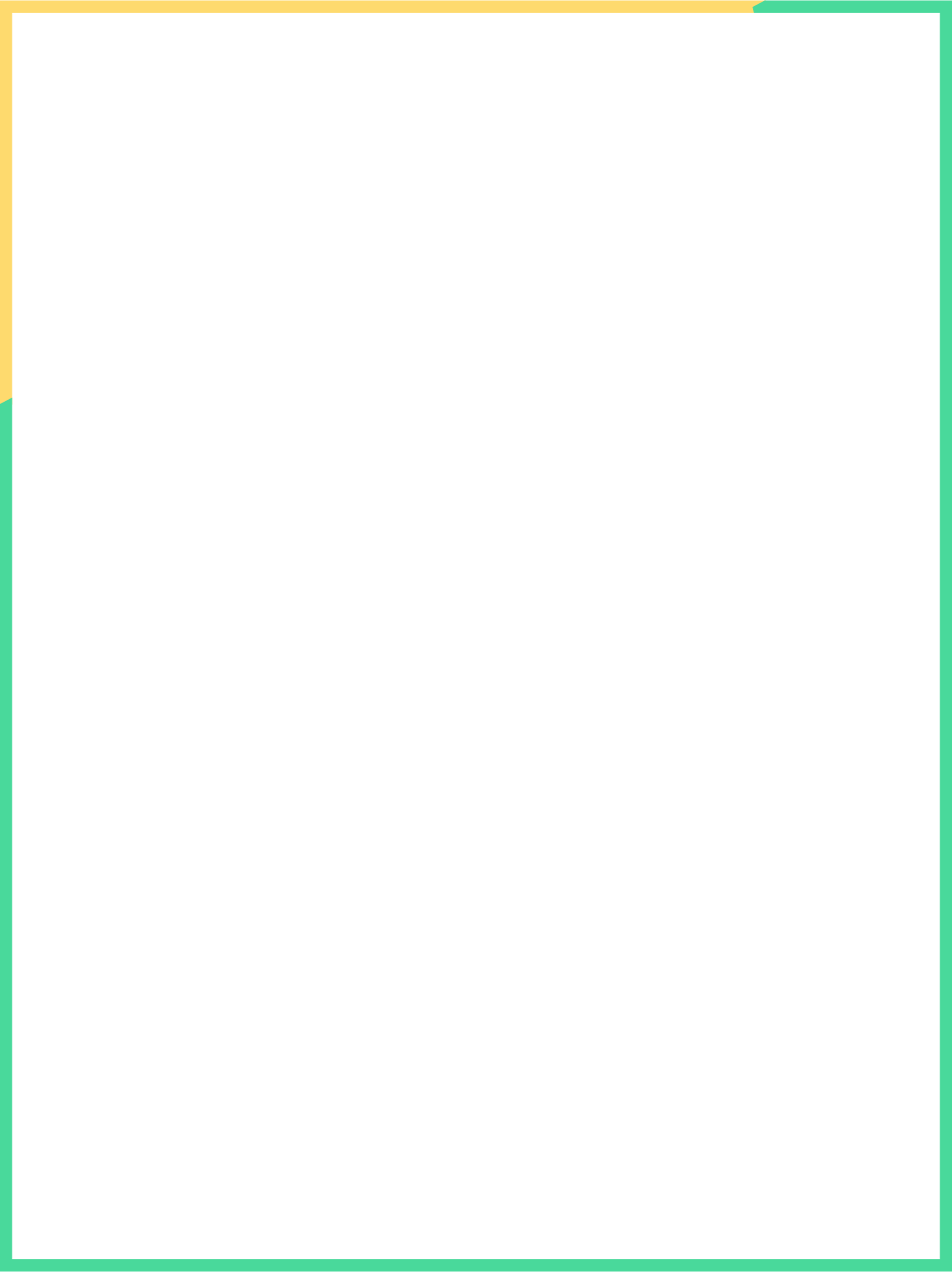 Viết chữ hoa Ă, Â
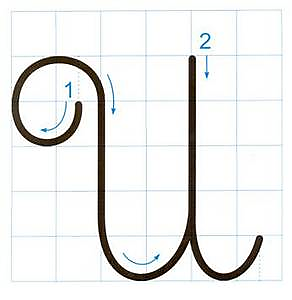 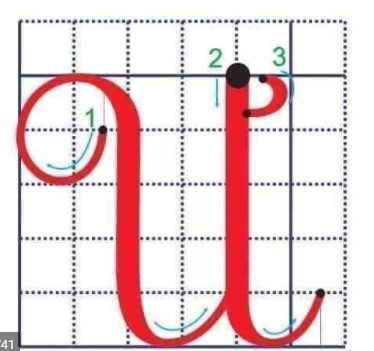 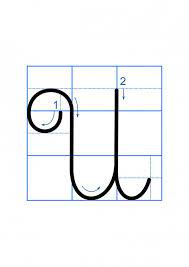 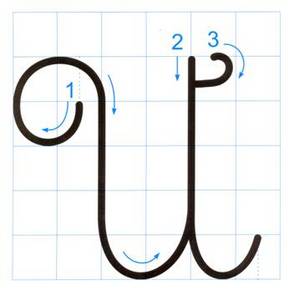 Quan sát và nêu chiều cao, độ rộng của chữ hoa U, Ư?
Chữ hoa U, Ư gồm mấy nét?
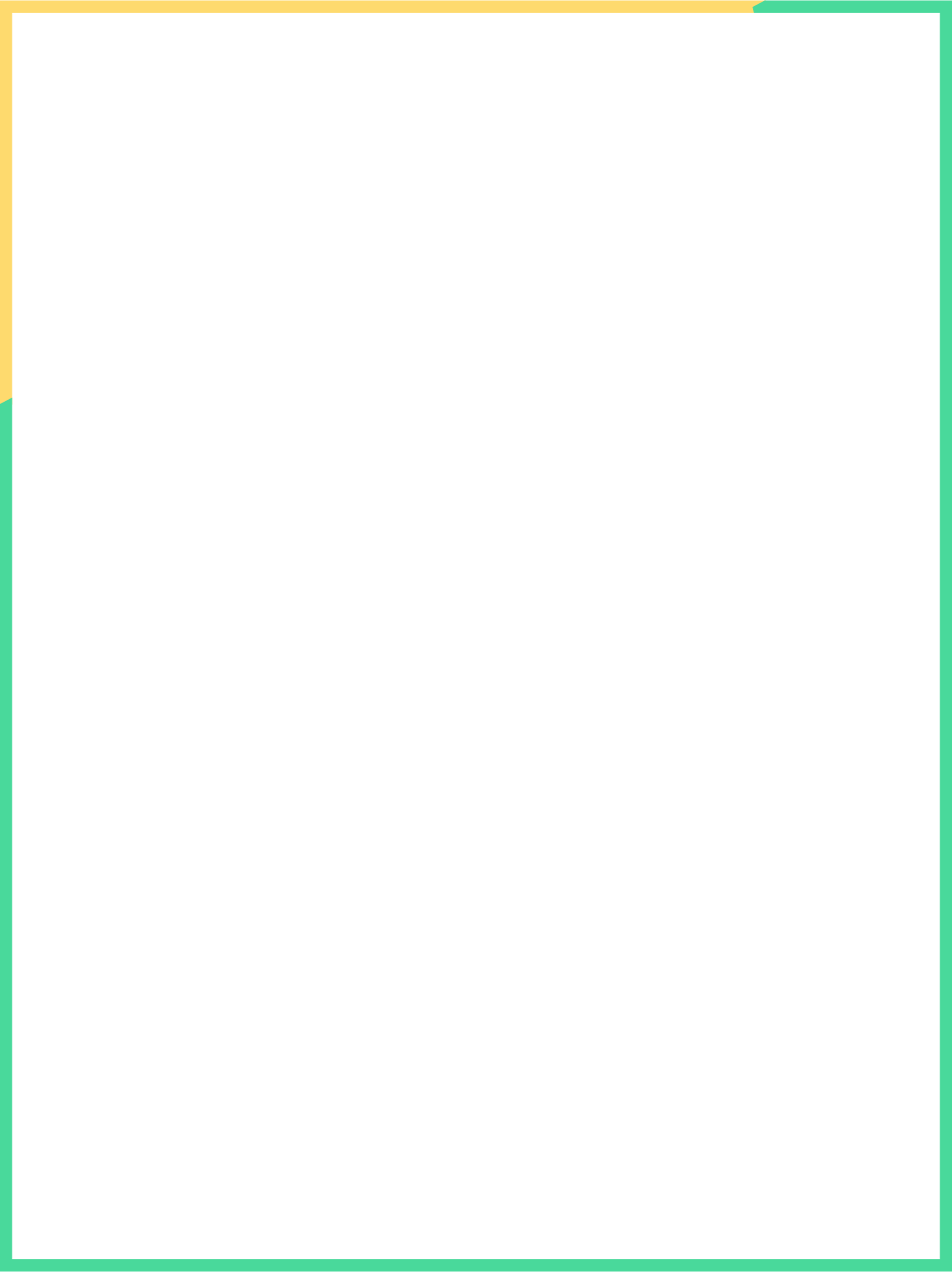 Viết chữ hoa U (cỡ vừa)
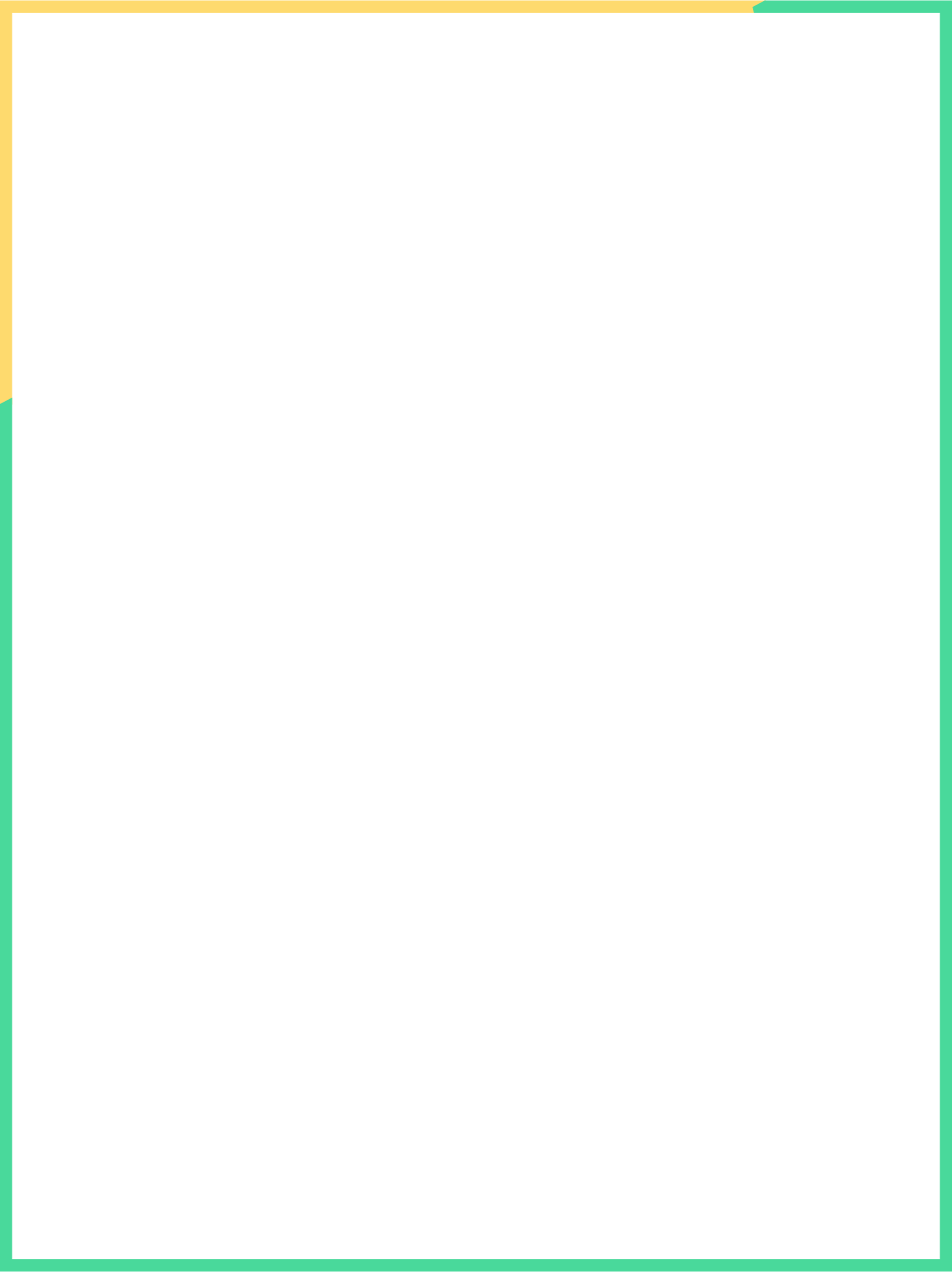 Viết chữ hoa U (cỡ nhỏ)
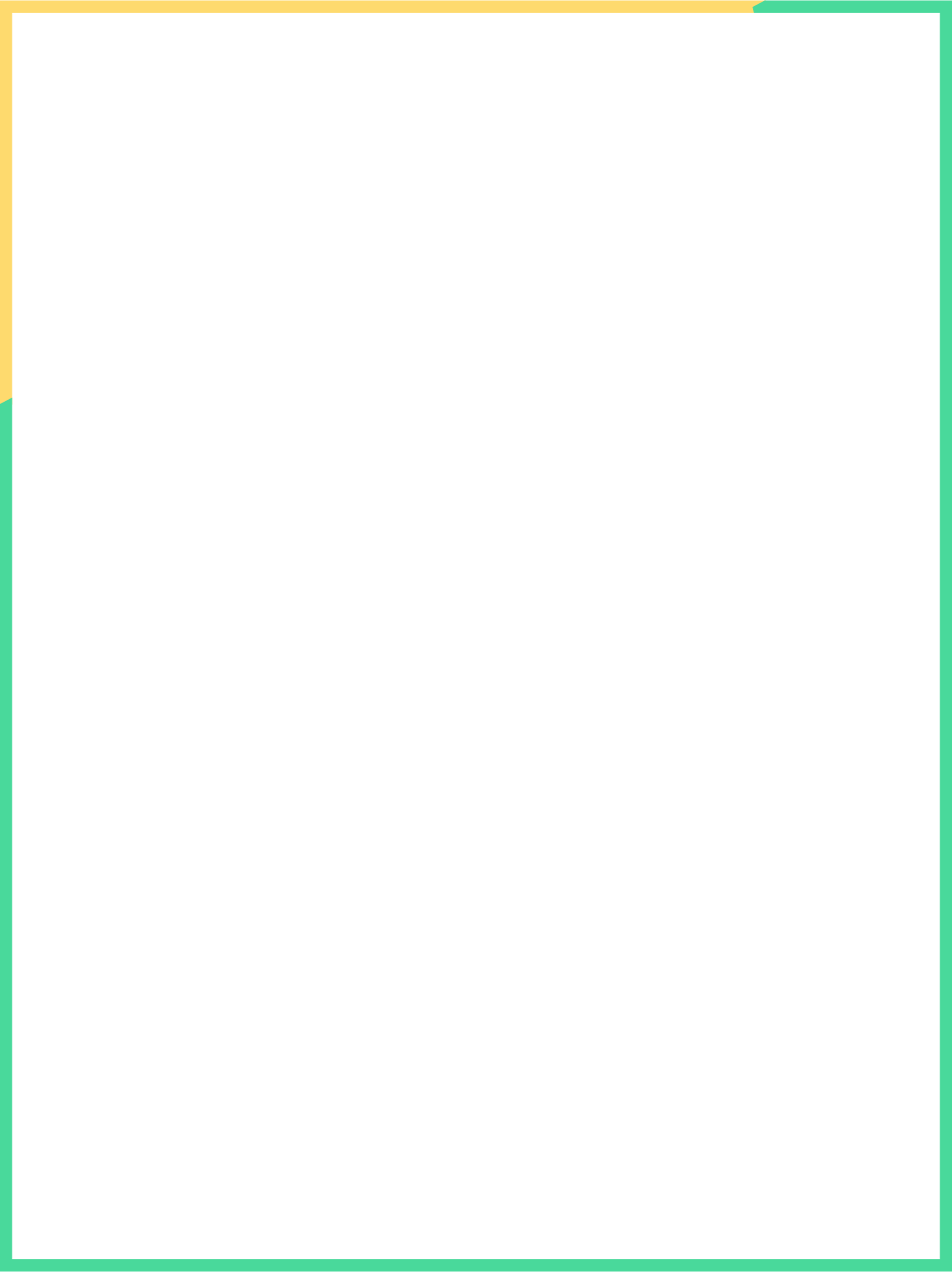 Viết chữ hoa Ư (cỡ vừa)
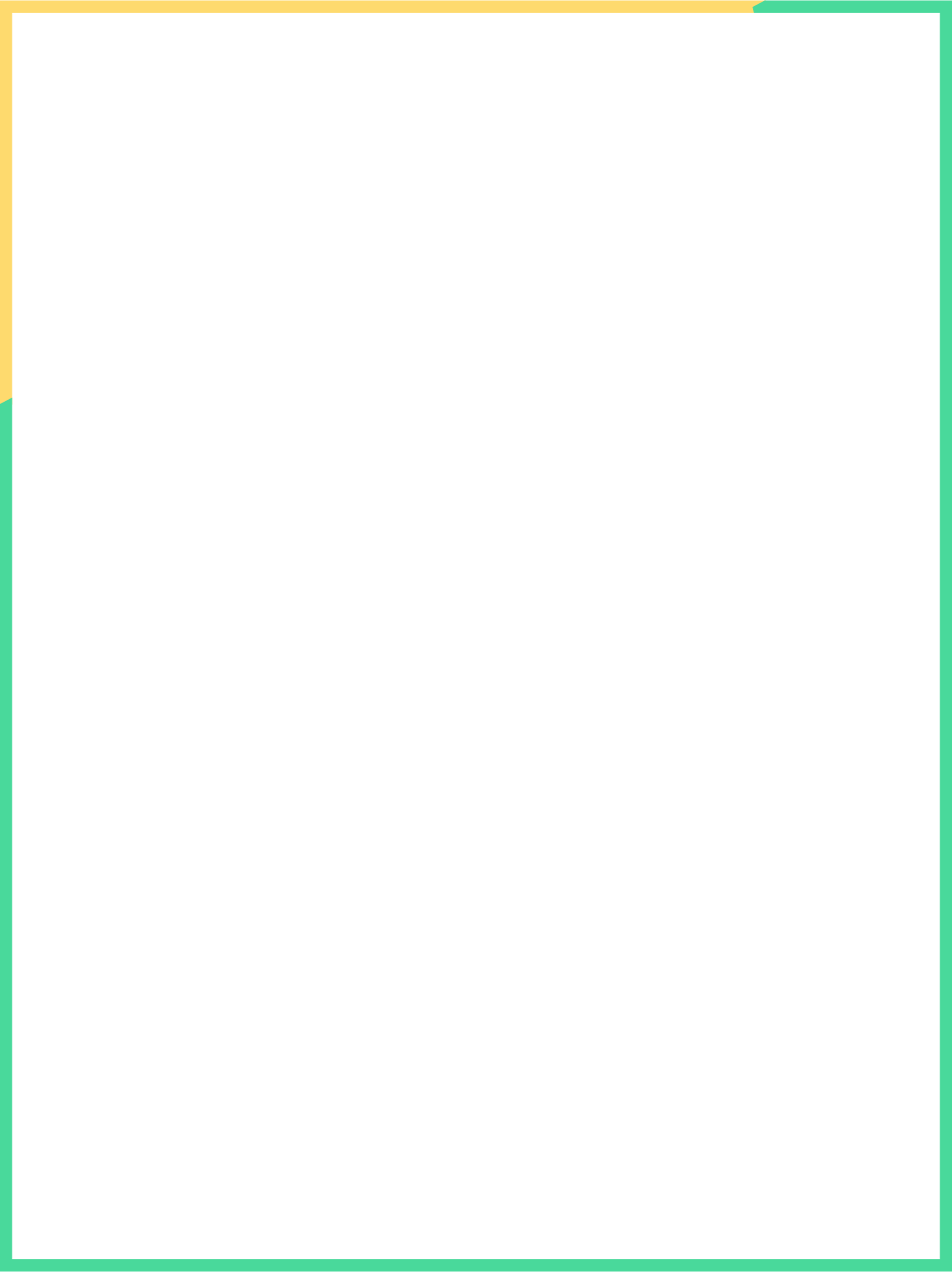 Viết chữ hoa Ư (cỡ nhỏ)
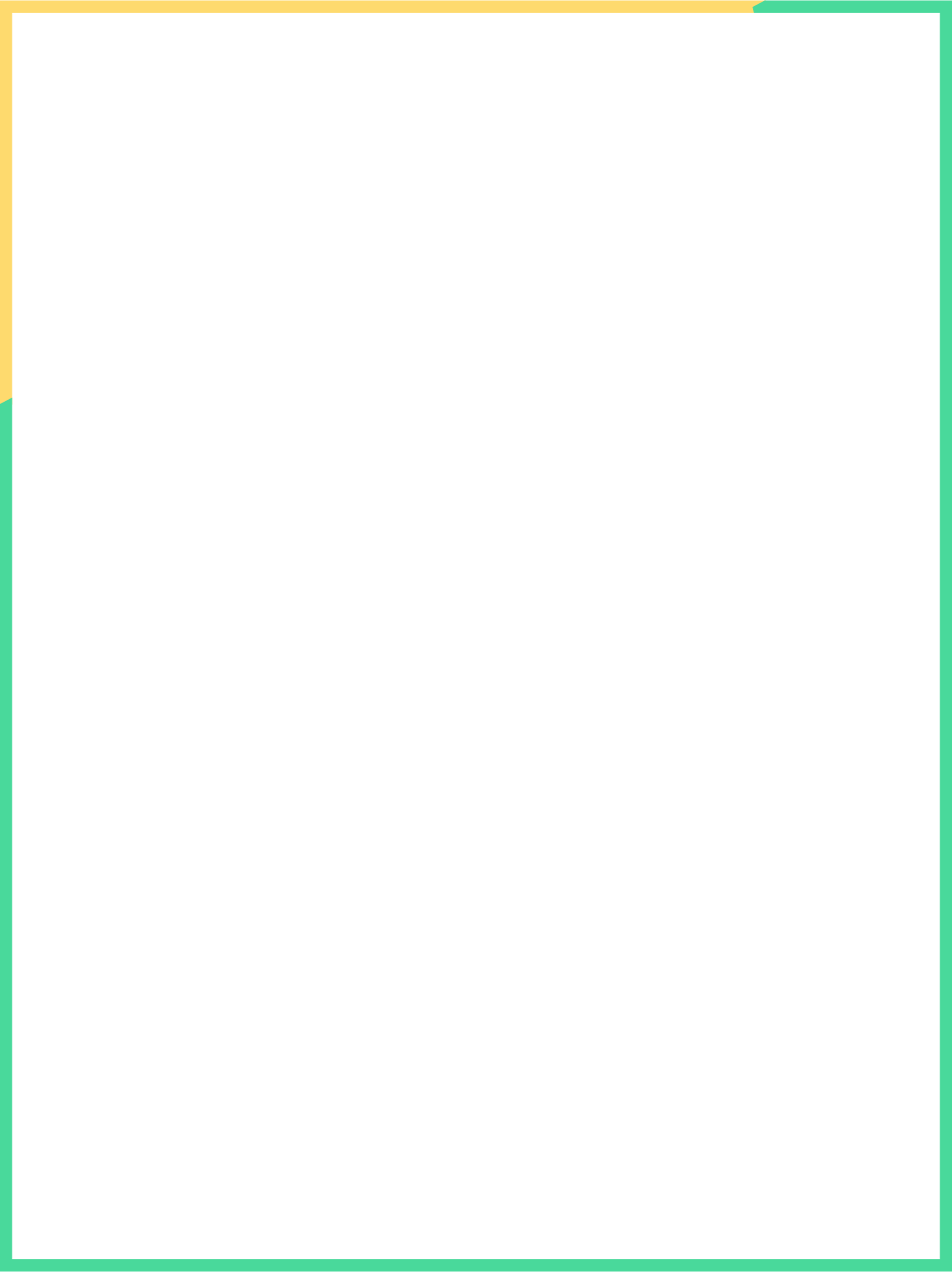 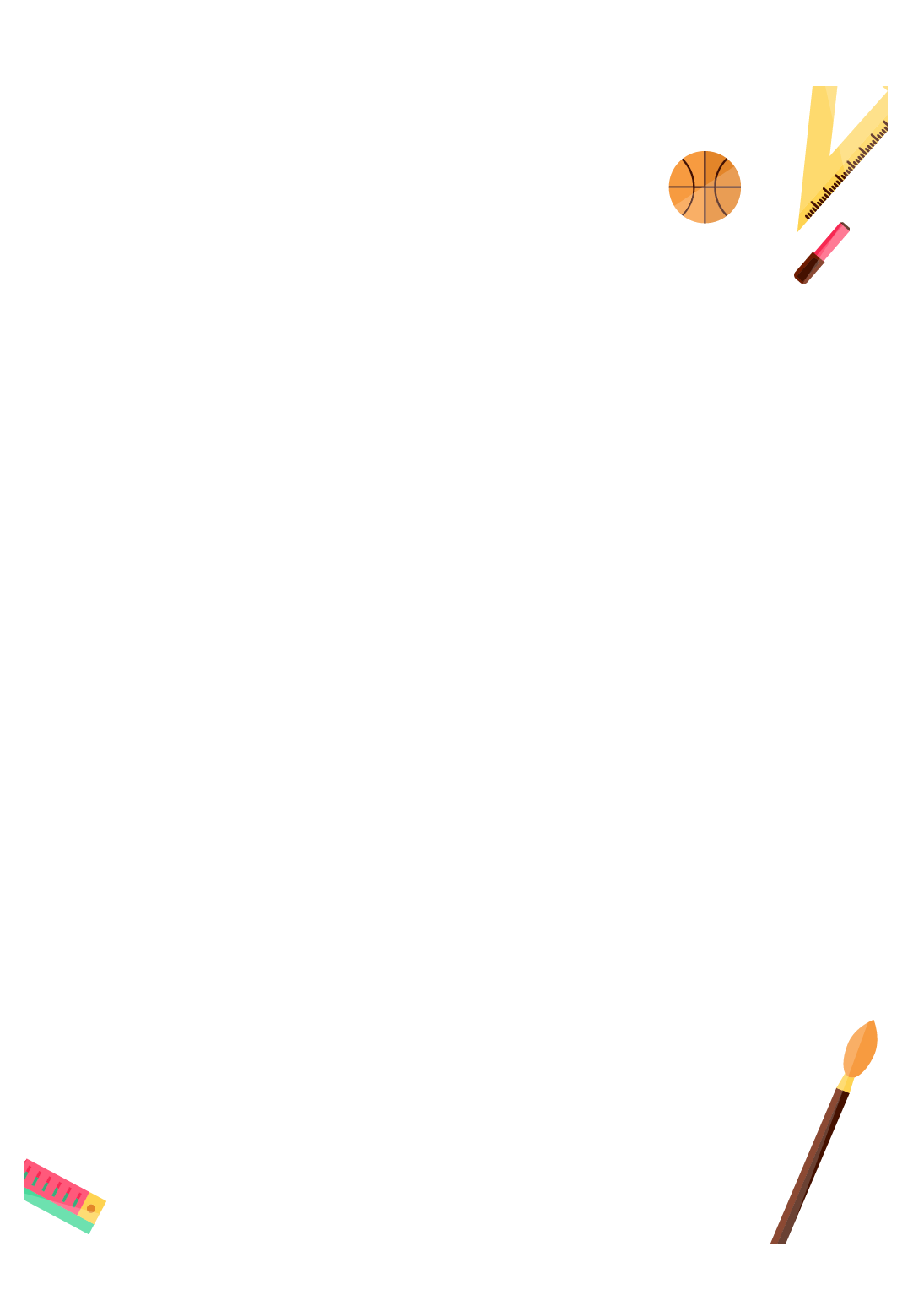 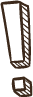 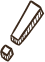 Viết bảng con
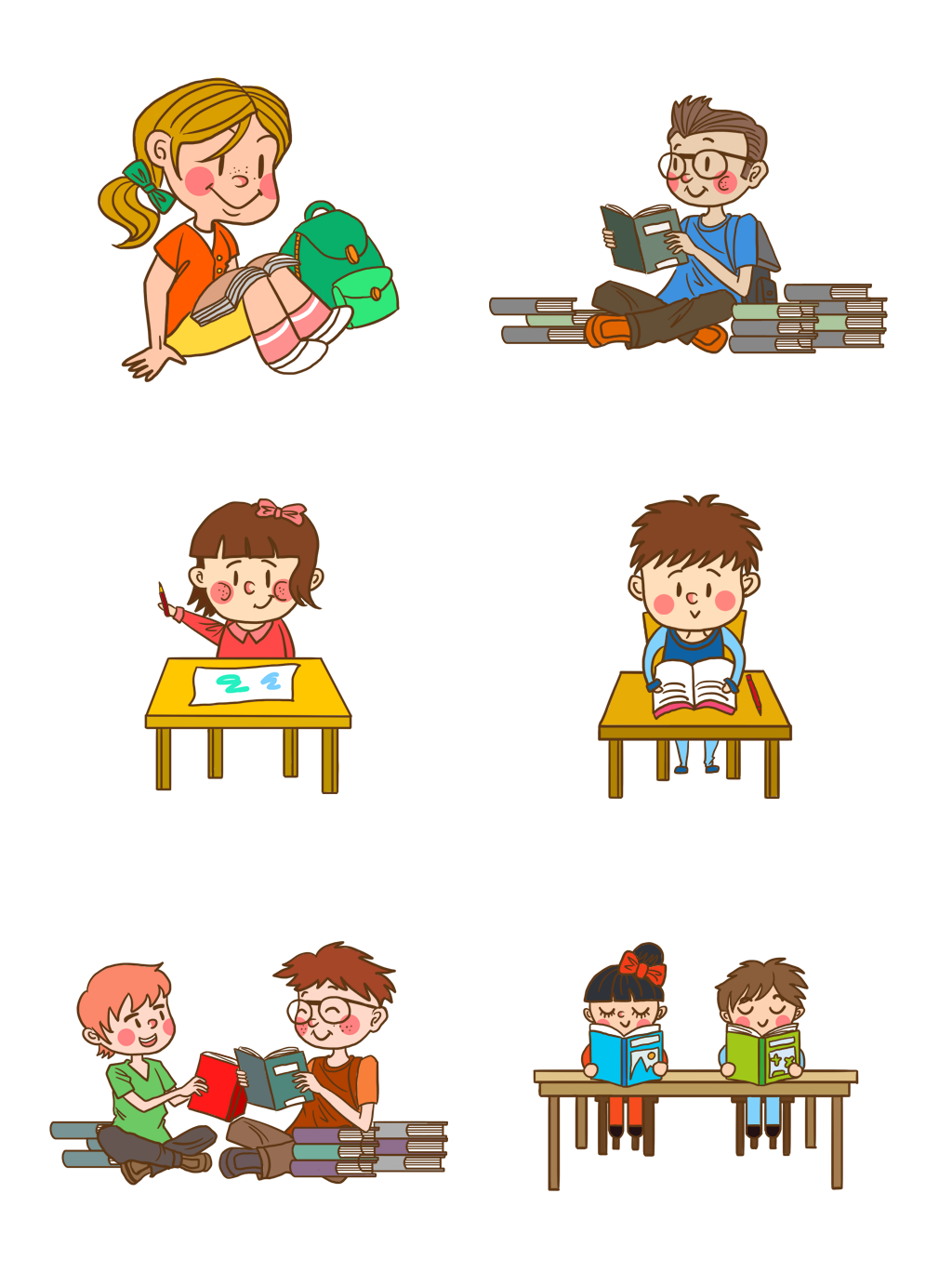 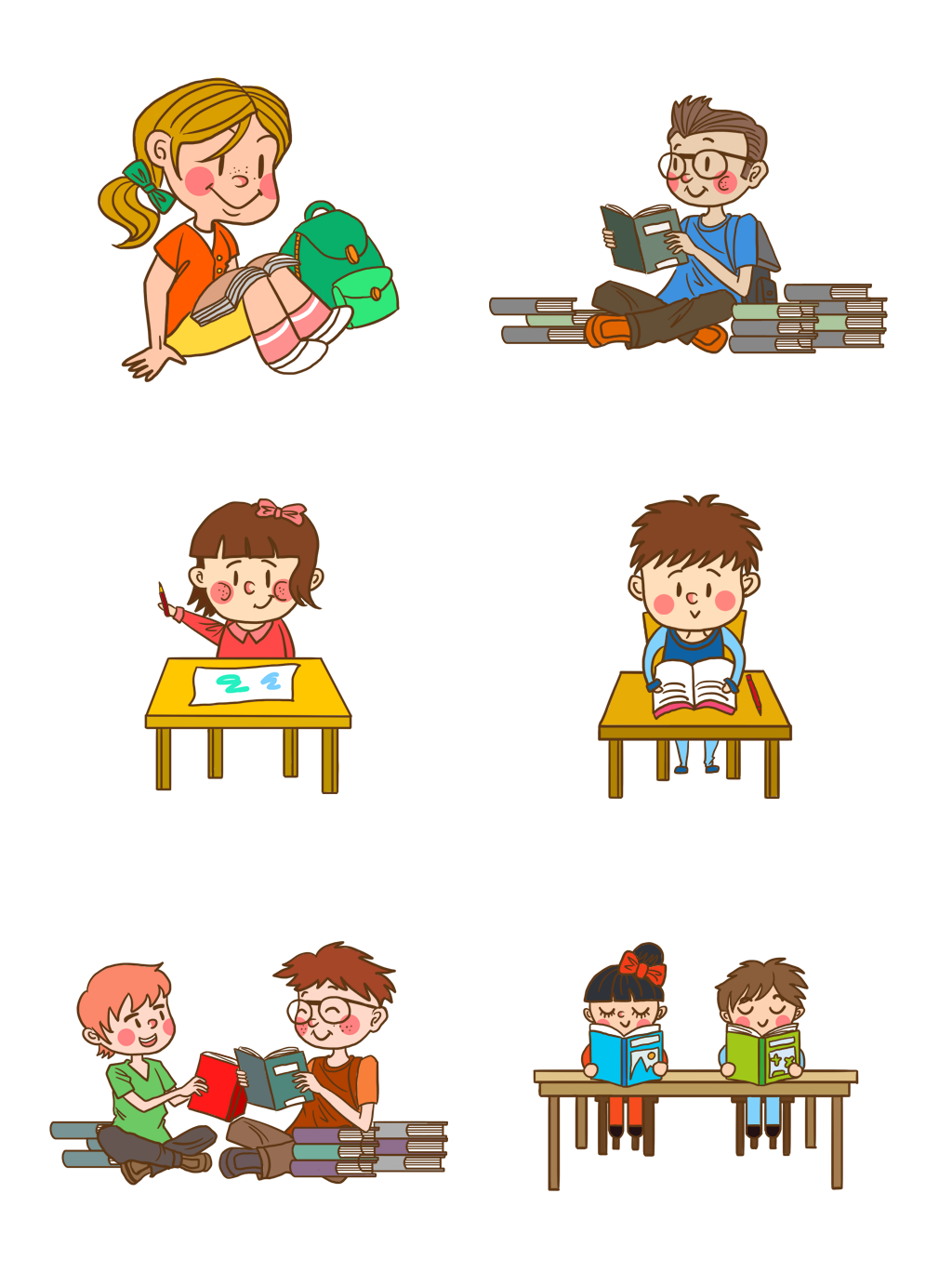 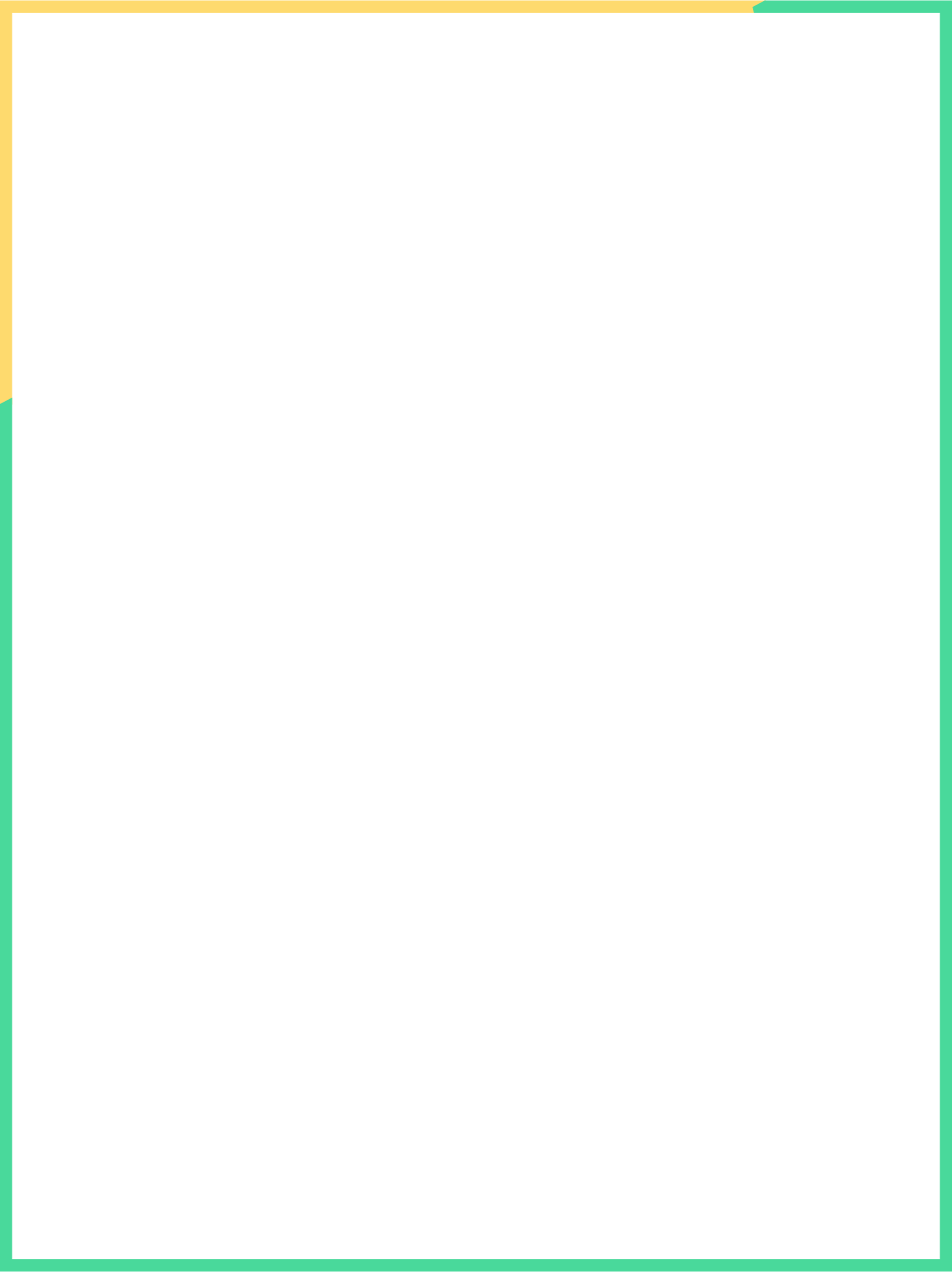 VIẾT ỨNG DỤNG
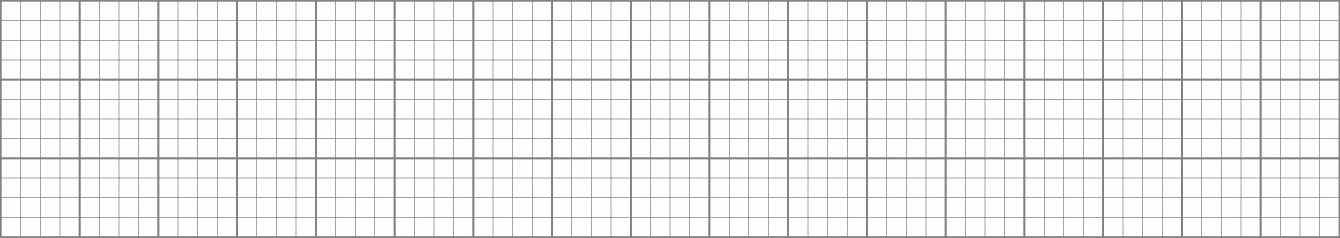 Rừng U Miζ có ηΗϛu  loài εim Ǖίý. .
a. Chữ cái nào được viết hoa? 
  Chữ  R, U, M
b. Những chữ cái nào cao 2.5 li ?
 Chữ  R, U, M, g, h, l, y
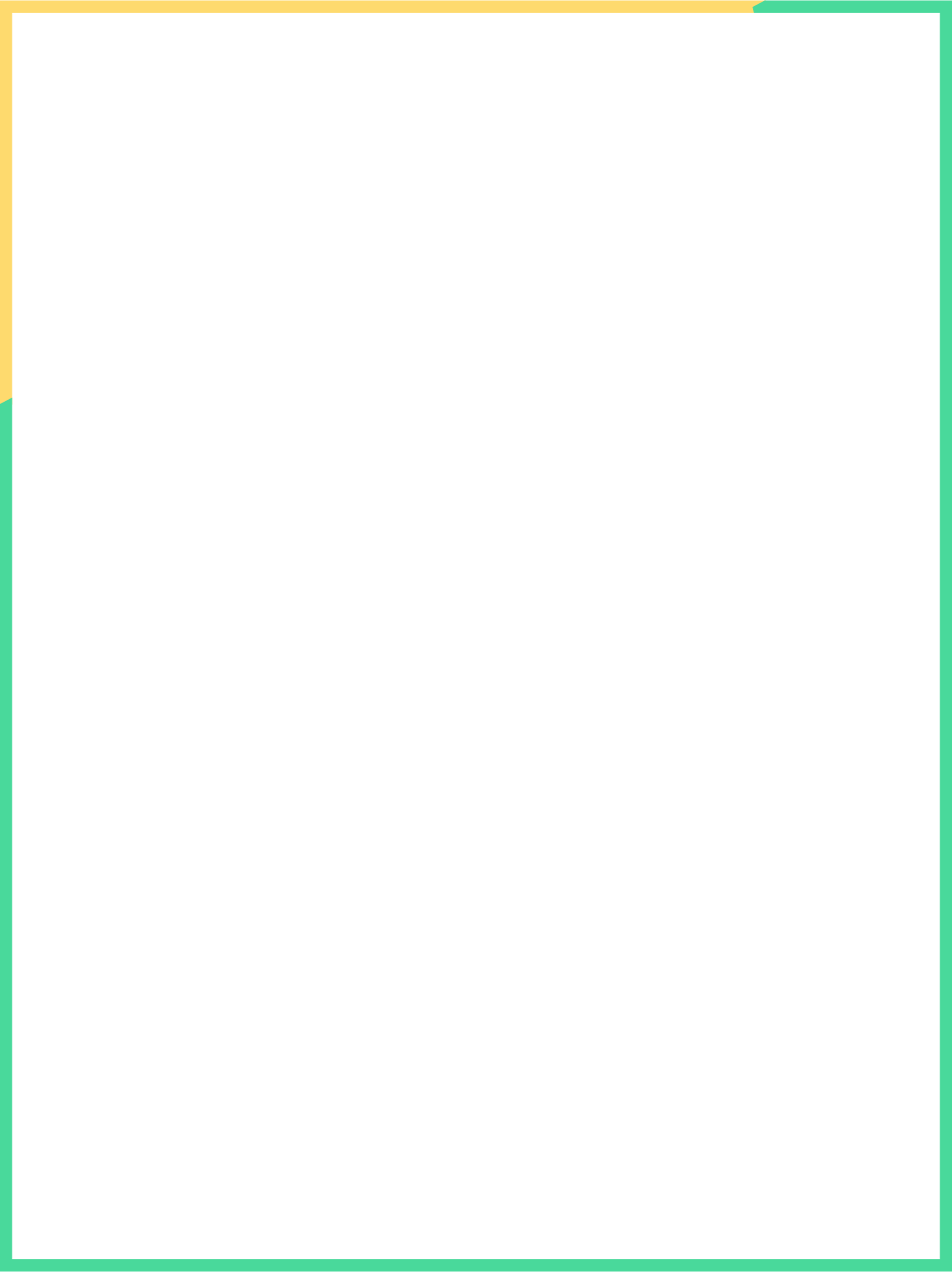 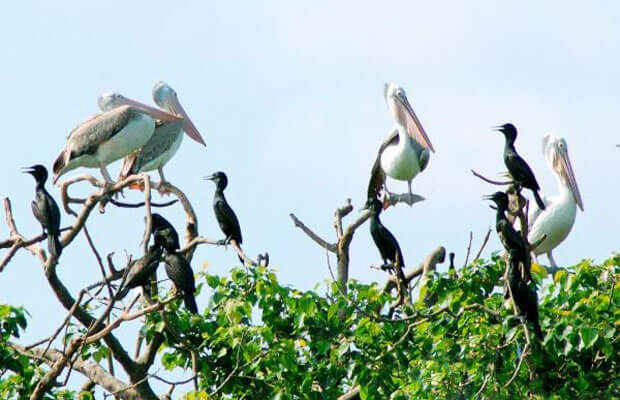 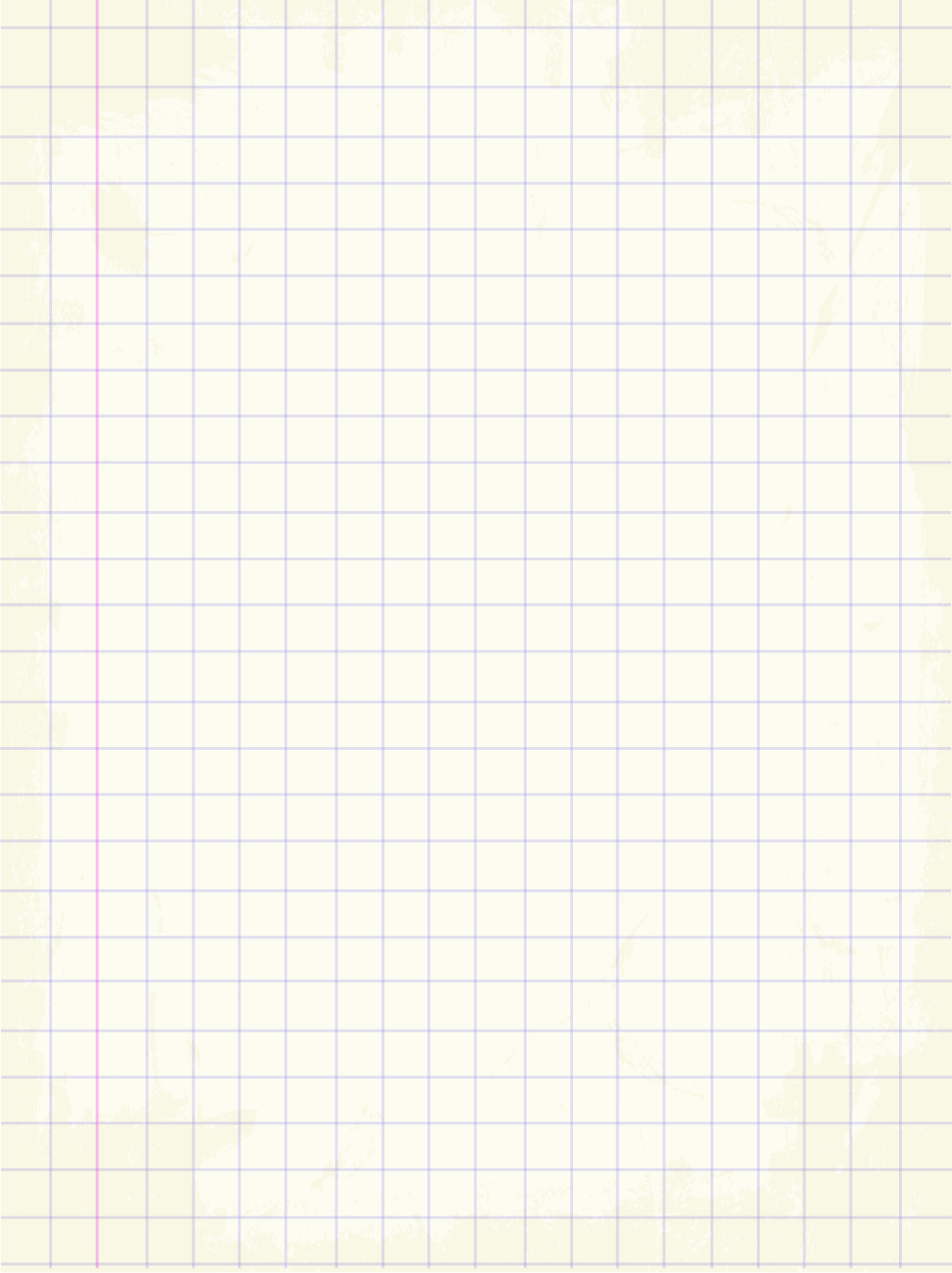 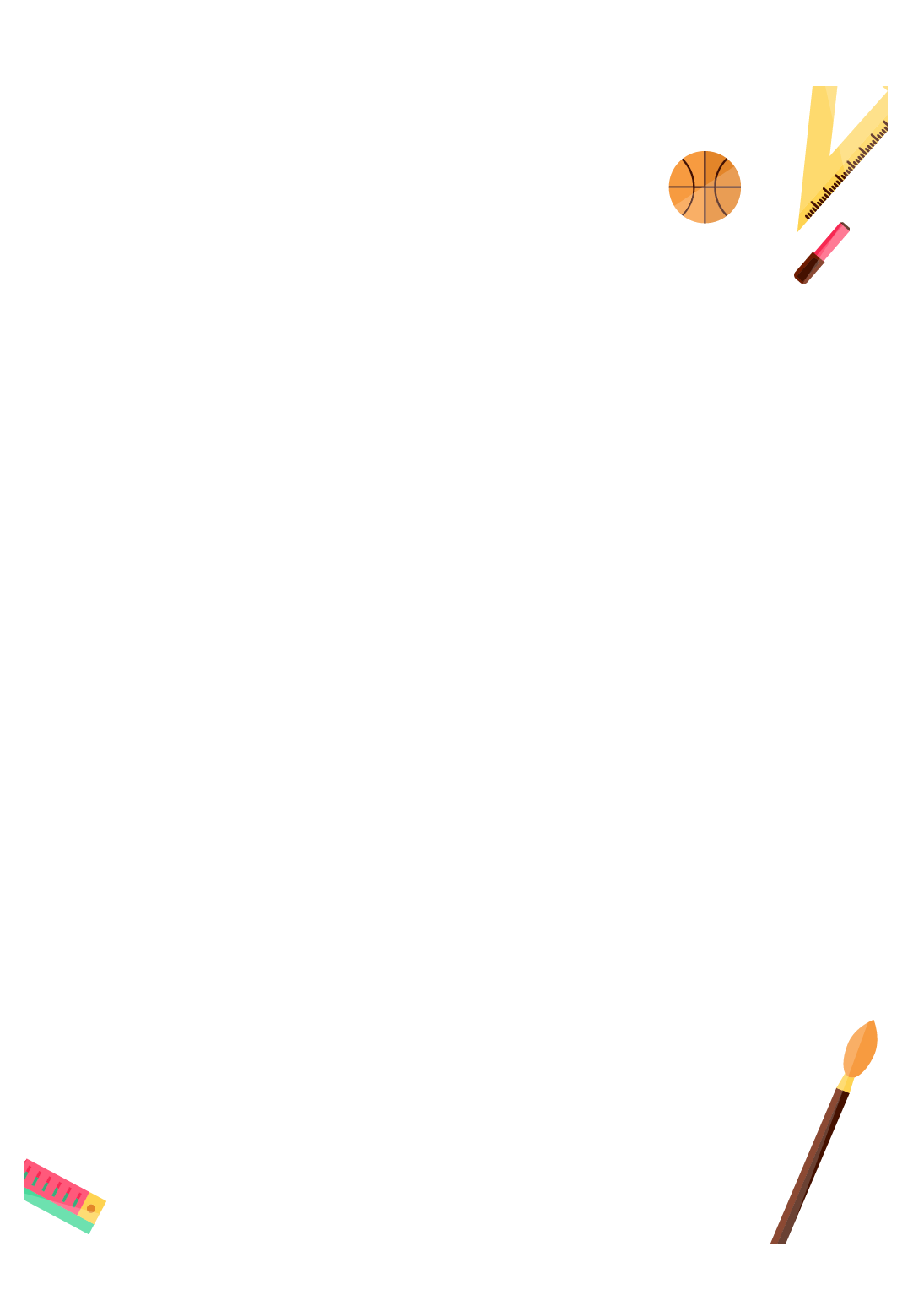 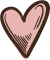 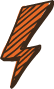 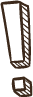 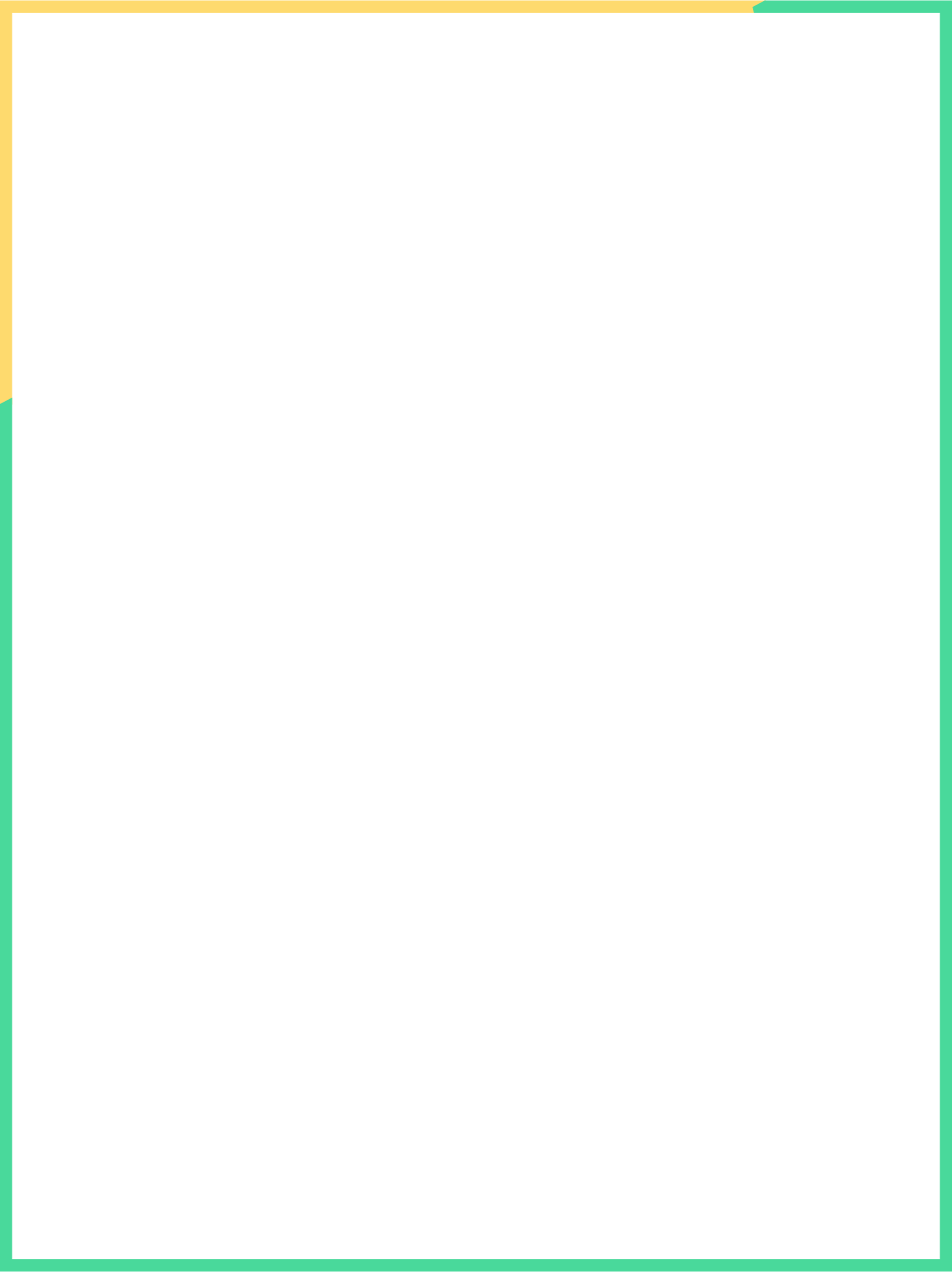 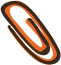 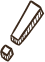 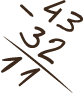 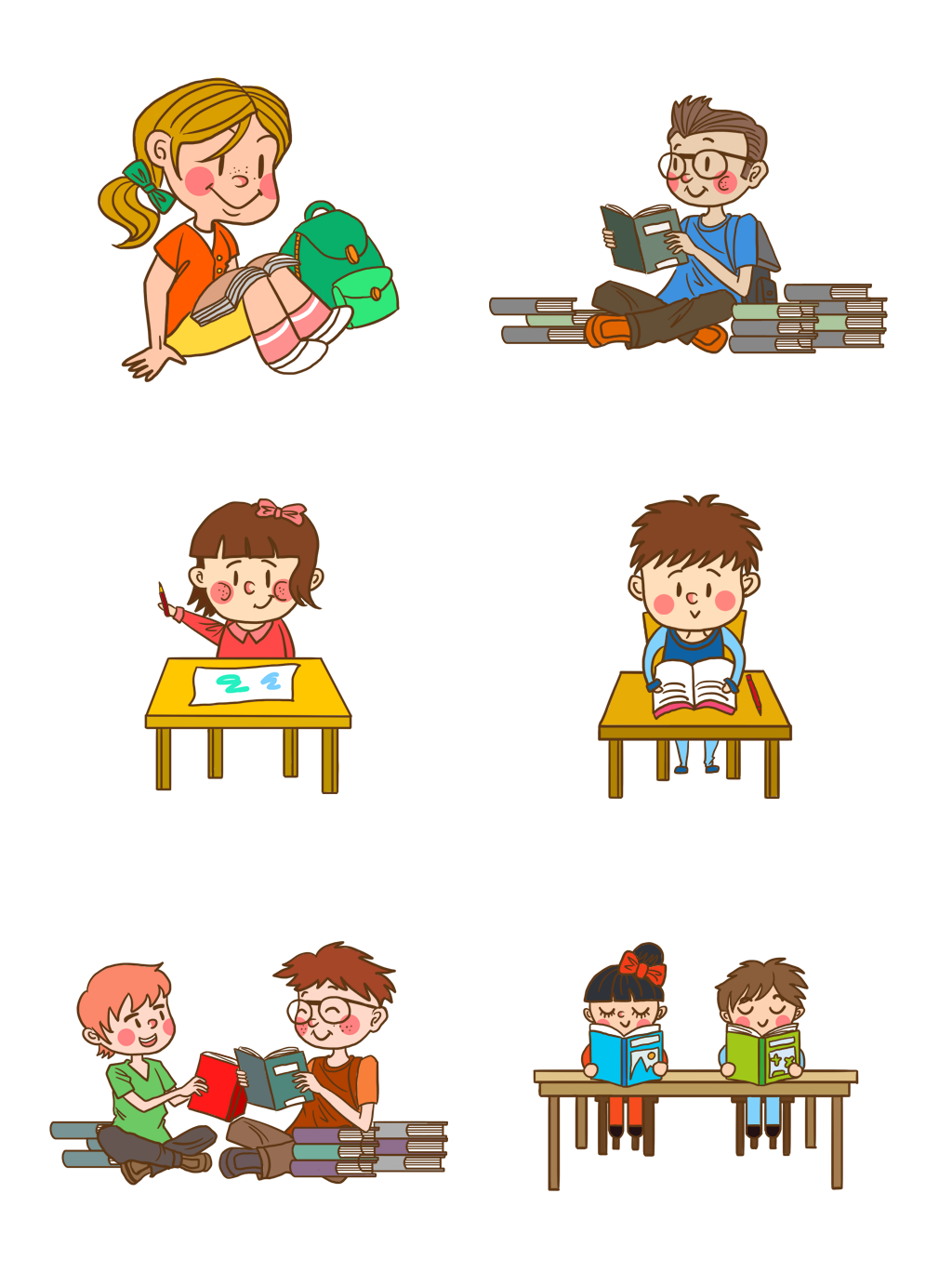 Thực hành
viết vở
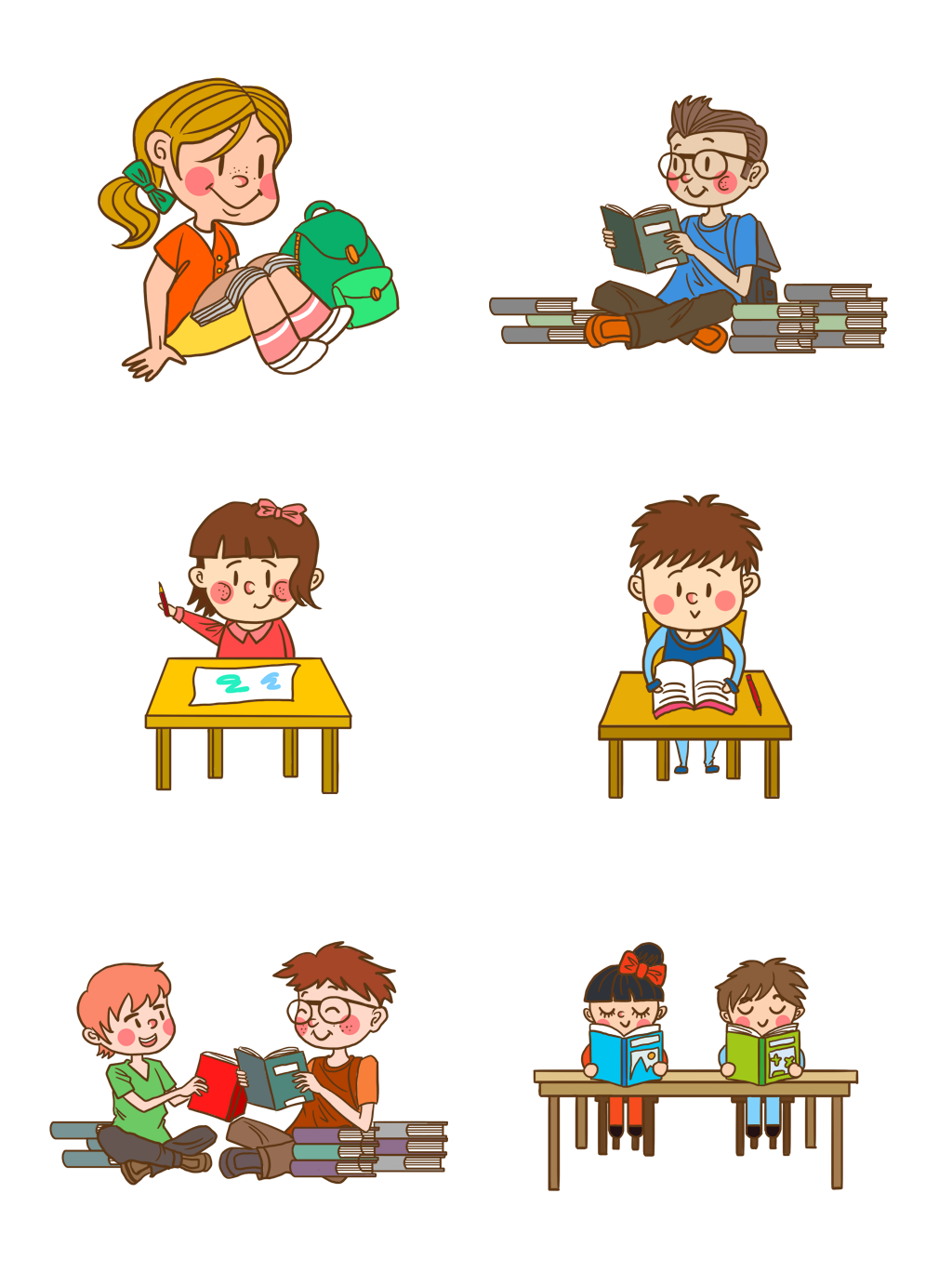 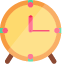 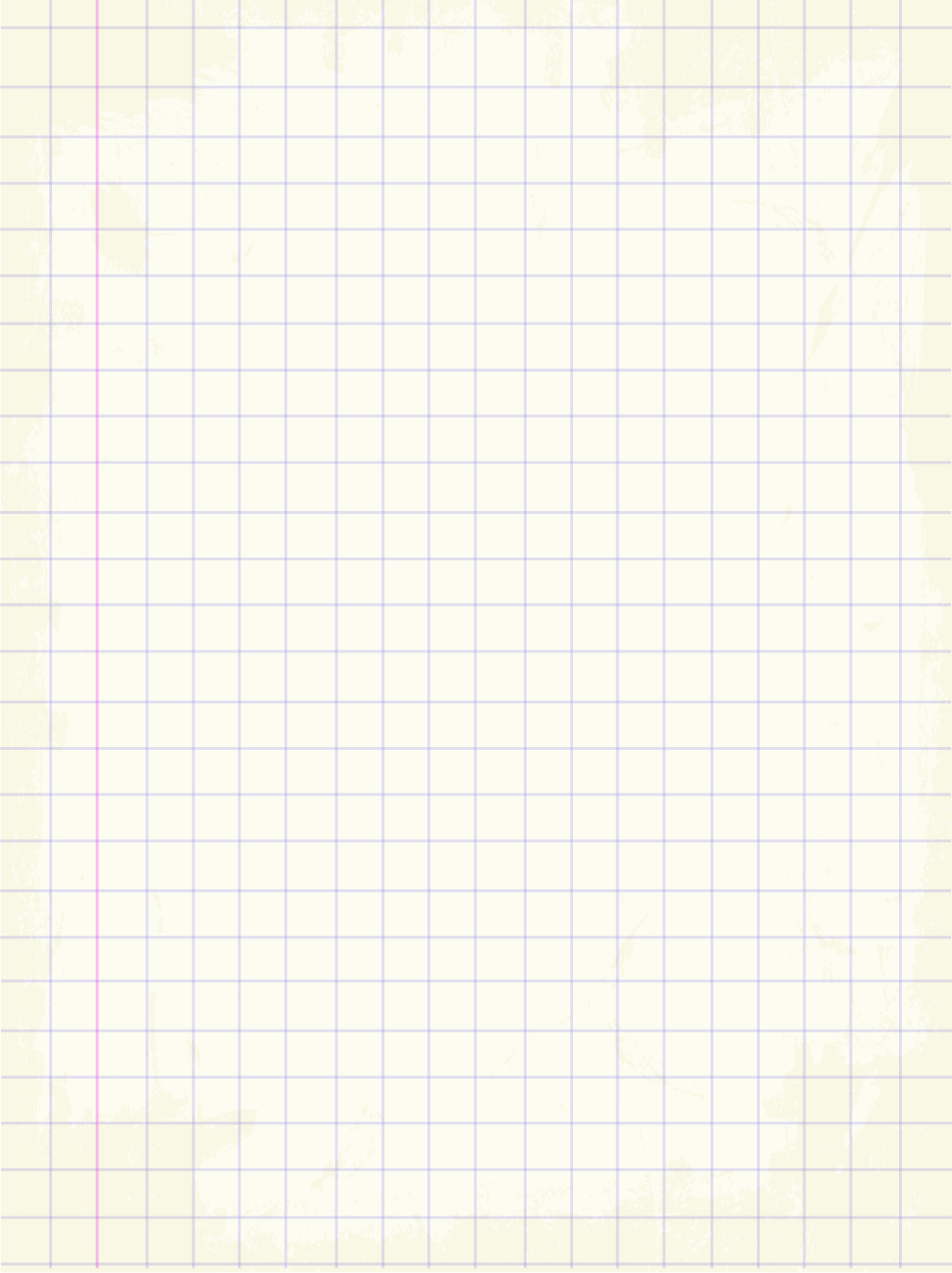 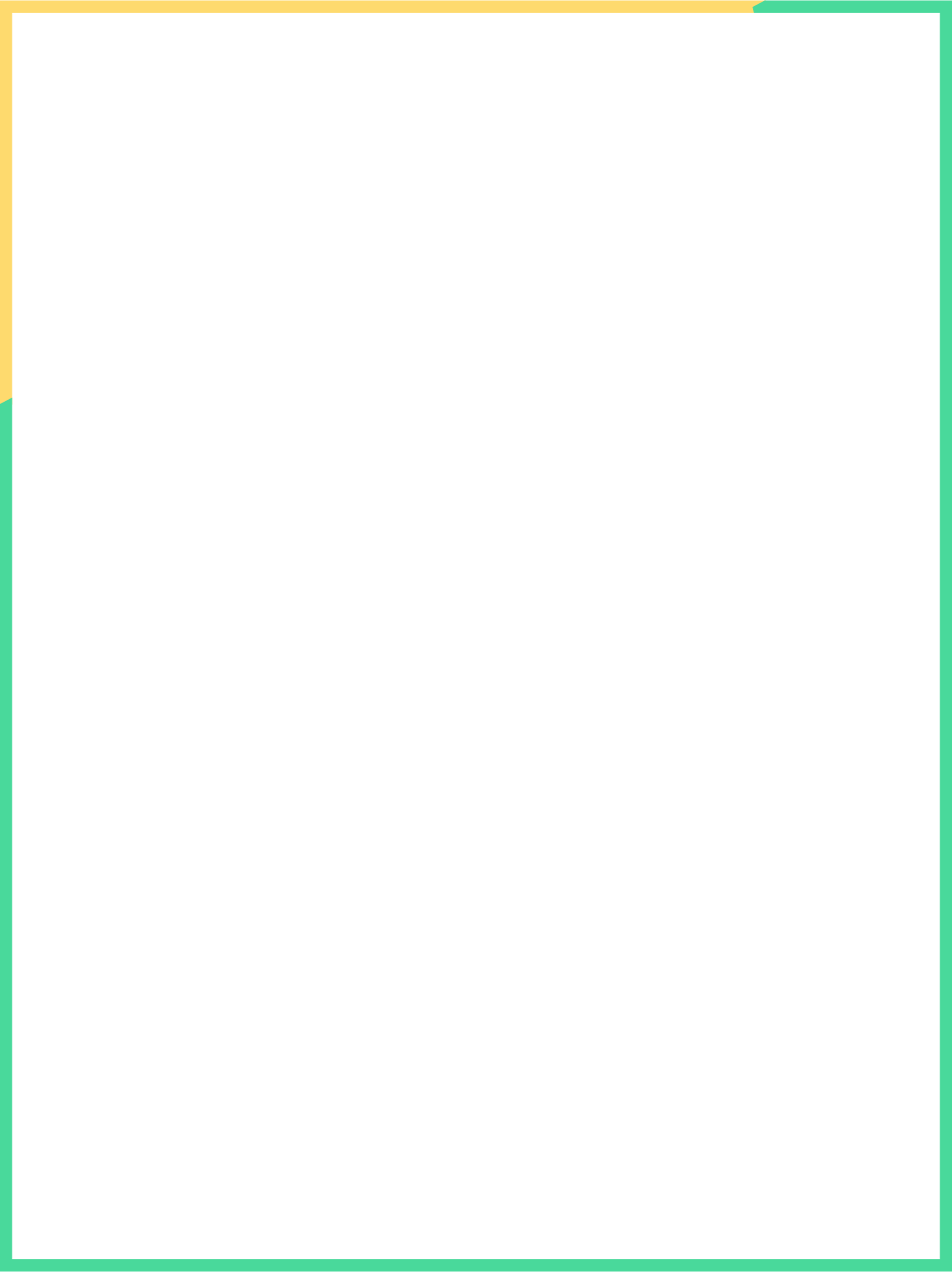 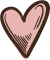 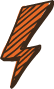 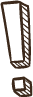 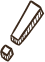 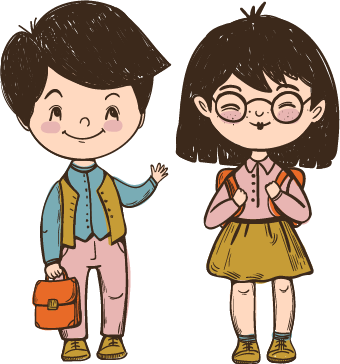 Củng cố, dặn dò
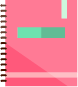 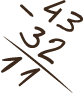 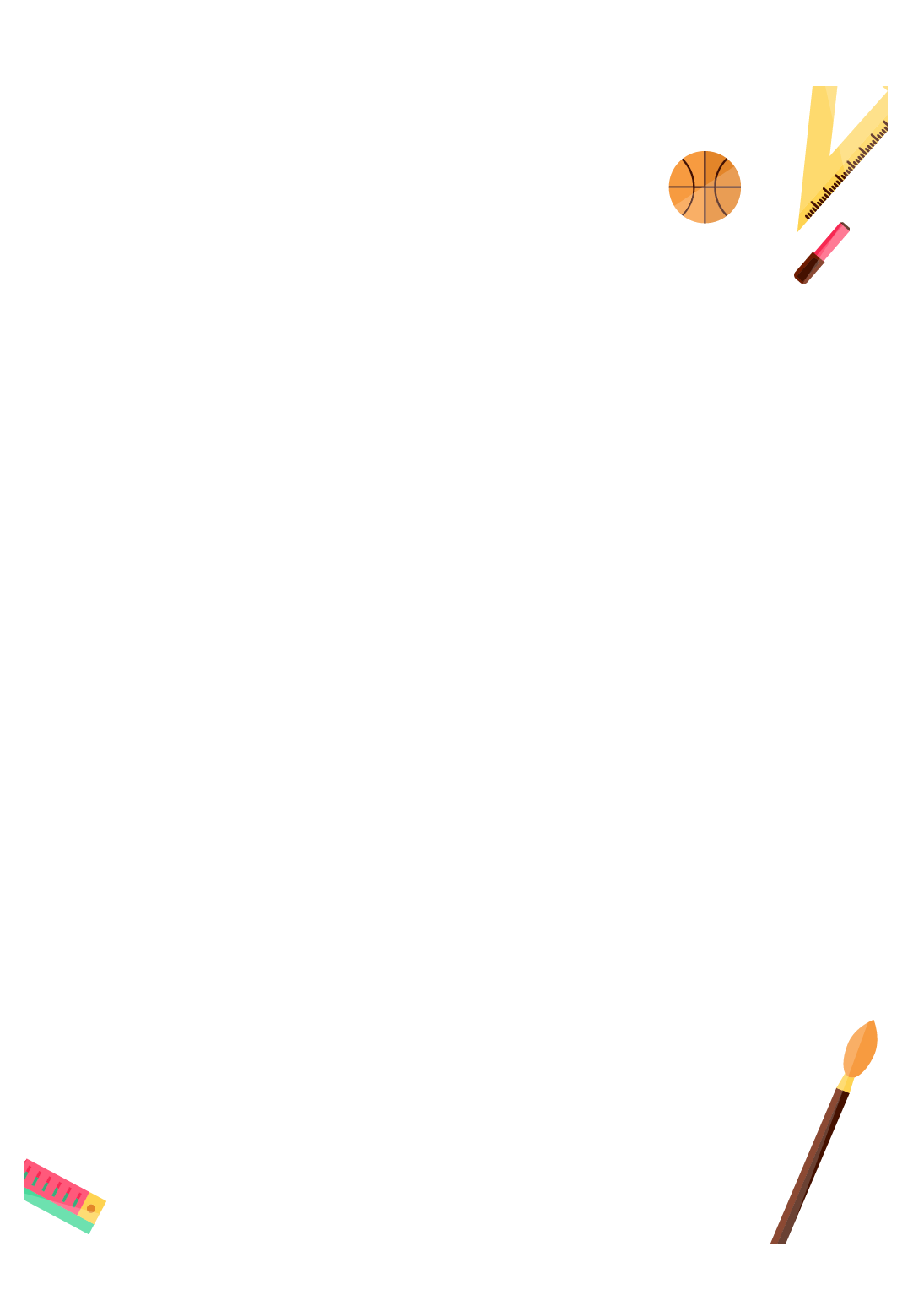 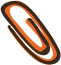 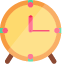